Chimp Memory Test
How well can you do?
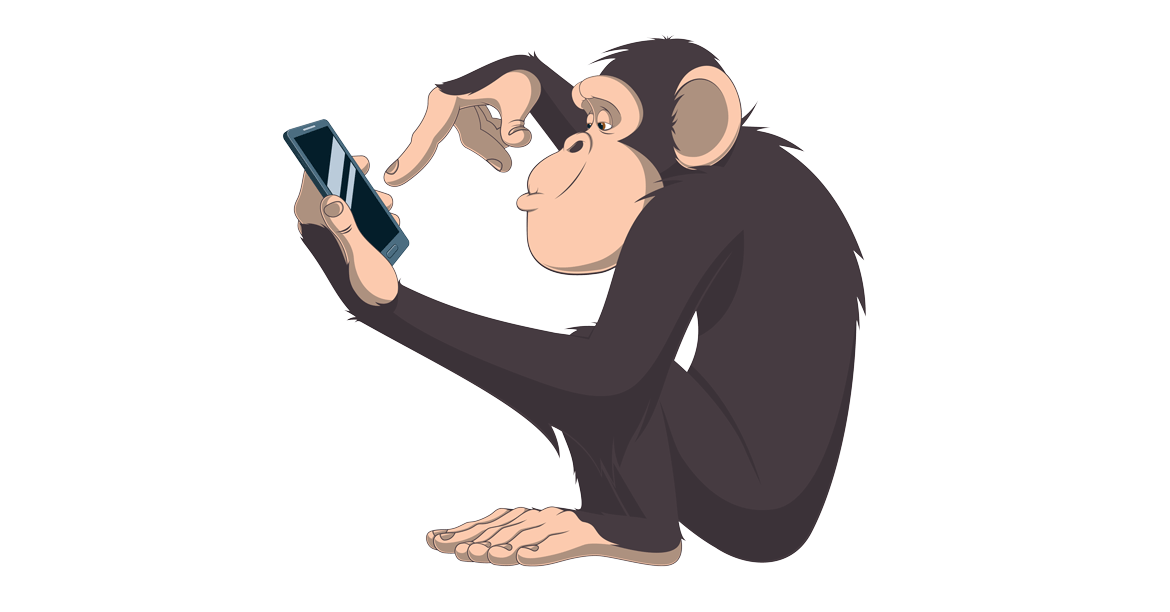 2
3
1
3
1
2
8
2
5
1
3
4
2
1
5
3
2
4
3
2
6
1
5
4
2
4
5
1
6
3
7
3
5
8
1
6
4
7
2
6
7
4
3
9
2
8
5
1
3
7
8
5
1
6
2
4
9
9
8
2
5
7
1
6
3
4
6
7
4
9
2
3
8
5
1
8
9
7
1
5
4
2
6
3
8
7
2
5
4
9
3
1
6
6
4
3
1
8
5
2
7
9
Now Watch a Chimp
https://www.youtube.com/watch?v=qyJomdyjyvM